СХЕМА ГРАНИЦ РЫБОВОДНОГО УЧАСТКА
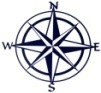 Муниципальное 
образование, 
вид рыболовства
длина (м),
ширина (м),
площадь (га)
Наименование рыбоводного
участка
Описание границ  рыбоводного 
участка
Петуховский МО
Товарное рыбоводство
оз. Большое Сливное
(Сливное)
Географические координаты точек
(с использованием системы         координат WGS84)
№
точ    Е (долгота),   N (широта) 
ки
1.   68°37′51″           55°18′51″
2.   68°38′48″           55°18′50″
3.   68°38′43″           55°18′24″
4.   68°37′48″           55°18′26″
Площадь – 137,14 га
оз. Большое Сливное
(Сливное)
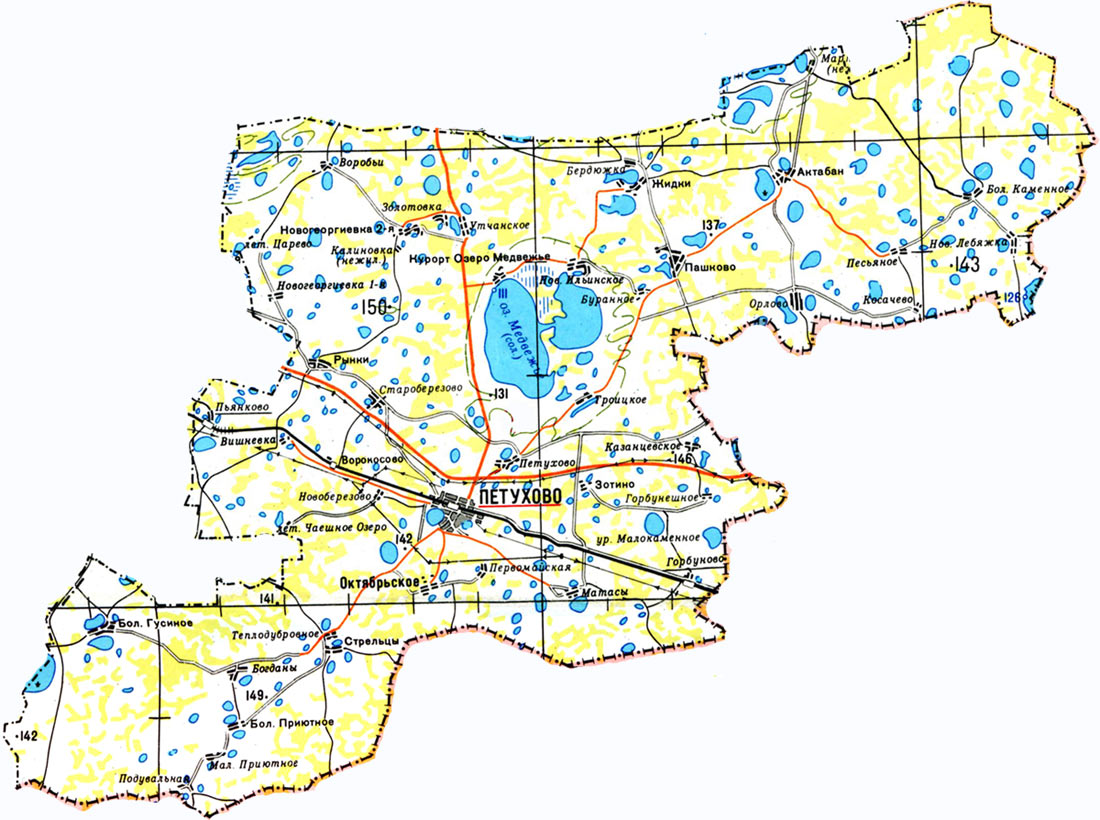 от т. 1 до т. 2 по береговой линии; от т. 2 до т. 3 по береговой линии; от т. 3 до т. 4 по береговой линии;
от т. 4 до т. 1 по береговой линии.
Условные обозначения:
-  Граница рыбоводного      
     участка
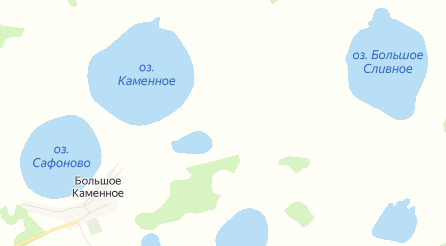 1
2
3
4